Web APIs
COMP3220 Web Infrastructure
Dr Nicholas Gibbins – nmg@ecs.soton.ac.uk
Content, Behaviour, Presentation
ECMAScript
DOM
HTML
CSS
XML
Behaviour
XSLT
Data Content
Visual Style
SVG
PNG
MathML
Web Page
3
HTML as application platform
Web APIs fall into three broad classes:
Document content
Document Object Model, Canvas
Browser services
XMLHttpRequest, Fetch, WebSockets
Web Storage, IndexedDB
Web Workers, Service Workers
Hardware access
Geolocation, Media Capture, Vibration, Battery Status
4
A word on standardisation
Status of APIs is highly variable
Some are W3C recommendations
Some are WHATWG “living standards”
Some are both (but equivalent)
Some are both (but differ)
Some are neither (e.g. WebGL)

Browser support is variable
Write defensive code – check for API support before calling it
5
Document Object Model
Document Object Model (DOM)
Standard API for accessing and manipulating XML and HTML
Document represented as a hierarchy of objects of type Node
Root of hierarchy is an object of type Document

Node interface is the key to understanding DOM
Methods for basic access and manipulation of hierarchy
Other types derived from Node add further methods
WHATWG (2020) DOM Living Standard. Available at: https://dom.spec.whatwg.org/
7
Selected Node type hierarchy
8
Node interface – attributes
parentNode
childNodes
firstChild
lastChild
previousSibling
nextSibling
attributes
parentNode
previousSibling
this
node
nextSibling
firstChild
lastChild
childNodes
9
Node interface – methods
insertBefore(newChild, refChild)
Inserts newChild into list of children after refChild
replaceChild(newChild, oldChild)
Replaces oldChild in list of children with newChild
removeChild(oldChild)
Removes oldChild from list of children
appendChild(newChild)
Adds newChild to the end of the list of children
cloneNode(deep)
Returns a duplicate of the node (which may be a deep copy)
10
Document interface – methods
getElementsByTagName(tagname)
Get a list of all elements with the given tag name
getElementById(elementId)
Get the element with the given ID
createElement(tagName)
createAttribute(name)
createTextNode(data)
createEntityReference(name)
11
Element interface – methods
getAttribute(name)
Returns value of named attribute
setAttribute(name, value)
Sets value of named attribute
getElementsByTagName(name)
Get a list of all descendant elements with the given tag name
12
Canvas
Canvas 2D Context
API for drawing graphics via JavaScript
Uses <canvas> element as container for 2d context
Animation via JavaScript (compare with declarative animation in SVG)
14
Canvas example – canvas.html
<!DOCTYPE html><html>  <head>    <title>Canvas example</title>  </head>  <body>    <canvas id='canvas' width='600' height='300'>            Canvas not supported    </canvas>    <script src='canvas.js'></script>  </body></html>
fallback content
external
script
15
Canvas example – canvas.js
var canvas = document.getElementById('canvas');var context = canvas.getContext('2d’);context.fillStyle = 'red';context.fillRect(10,10,110,60);context.font = '32pt Lucida Sans';context.strokeStyle = 'blue';context.strokeText("Lorem Ipsum", 40, 40);
16
WebGL
Low-level 3D graphics API based on OpenGL
Defined as an additional context for the canvas element
var canvas = document.getElementById('canvas’);var context = canvas.getContext('webgl’);
Jackson, D. and Gilbert, J. (2020) WebGL Specification. Beaverton, OR: Khronos Group. Available at: https://www.khronos.org/registry/webgl/specs/latest/1.0/
XMLHttpRequest and Fetch
XMLHttpRequest
API for fetching representations of resources
Asynchronous
Register onload handler function for response
AJAX – Asynchronous JavaScript and XML
WHATWG (2020) XMLHttpRequest Living Standard. Available at: https://xhr.spec.whatwg.org/
19
XMLHttpRequest example
function handler() {   if (this.status == 200 && this.response != null {     // do something with the resource  } else {     console.error("Request failed: HTTP status: " + this.status);  } } var client = new XMLHttpRequest();// Register handlerclient.onload = handler;// Construct requestclient.open("GET", ”http://example.org/picture.png");// Send request client.send();
20
Fetch
Modern replacement for XMLHttpRequest
Makes extensive use of promises for handling asynchrony

fetch( resource, init )

init is an optional object containing custom settings:
method – GET, POST, etc
headers – headers to be added to request
body – request body
mode – cors, no-cors, same-origin
WHATWG (2020) Fetch Living Standard. Available at: https://fetch.spec.whatwg.org/
Fetch example
fetch("http://example.org/picture.png")  .then(response => {    if (!response.ok) {      throw new Error("HTTP Status: " + response.status);    }    return response.blob();  })  .then(blob => {    // do something with the fetched resource  })  .catch(error => {    console.error("Fetch failed:", error);  });
Web Sockets
Web Sockets
Three issues with XMLHttpRequest:
Connection is not persistentRepeated requests require TCP setup and teardown
Communication always initiated by clientNo pushing of messages from the server
Bound only to HTTP/HTTPS

Web Sockets is a modern replacement for XMLHttpRequest
Supports multiple transport protocols
Fette, I. and Melnikov, A. (2011) The Web Socket Protocol. RFC6455. Available at: https://tools.ietf.org/html/rfc6455
WHATWG (2020) HTML Living Standard: Web Sockets. Available at: https://html.spec.whatwg.org/multipage/web-sockets.html
24
Web Sockets example
var connection = new WebSocket('ws://example.org/srv',                                [‘http', 'xmpp']);connection.onmessage = function (e) {  console.log('Server: ' + e.data); };connection.send('...data...');
25
Web Storage
Web Storage
Cookies used to store key-value data in the browser
HTTP-based mechanism (Cookie: header)
Breaks stateless nature of HTTP

Web Storage is a more principled replacement
Separate storage area for each origin (web page)
Non-persistent storage (Window.sessionStorage)
Persistent storage (Window.localStorage)
WHATWG (2020) HTML Living Standard: Web Storage. Available at: https://html.spec.whatwg.org/multipage/webstorage.html
27
Web Storage example
localStorage.setItem('email', 'fred@example.org');localStorage.getItem('visitCount');sessionStorage.getItem('query');
28
IndexedDB
IndexedDB
Web Storage API only useful for key-value data
IndexedDB is a more sophisticated web browser database:
Asynchronous
Transaction support
Structured (JSON) data (c.f. CouchDB, MongoDB, etc)
Alabbas, A. and Bell, J. (2018) Indexed Database API 2.0. W3C Recommendation. Available at: https://www.w3.org/TR/IndexedDB-2/
30
IndexedDB example
var db; var request = indexedDB.open("books");request.onsuccess = function() {   db = request.result; };var trans = db.transaction("books", "readwrite"); var store = trans.objectStore("books"); store.put({title: "HTML5 for Dummies", isbn: 123456}); store.put({title: "Starting HTML5", isbn: 234567}); store.put({title: "HTML5 Revealed", isbn: 345678}); trans.oncomplete = function() {   // Called when all requests have succeeded   // (the transaction has committed)};
31
Web Workers and Service Workers
Web Workers
Trend in Web scripting is towards asynchrony
XMLHttpRequest
Web Sockets
Web Storage
JavaScript browser environment is single-threaded
Compute-intensive tasks affect responsiveness of scripts
Web Workers provides multi-threading for JavaScript
Asynchronous handling of results
main thread
postMessage()
web worker
WHATWG (2020) HTML Living Standard: Workers. Available at: https://html.spec.whatwg.org/multipage/workers.html
33
Web Workers example
// Main thread:const searcher = new Worker('searcher.js'); searcher.onmessage = function (event) {  // process response from the worker thread}; // send message to workersearcher.postMessage(query);
// searcher.js:onmessage = function (event) {  // process message received from the main thread  // send response to main thread  self.postMessage();};
34
Service Workers
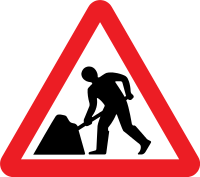 Background script similar to Web Workers

Designed to proxy fetch requests
Service workers registered with a scope 
fetch requests for resources within that scope are passed to the worker
main thread
network
postMessage()
serviceworker
cache
Russell, A. at al (2019) Service Workers. W3C Candidate Recommendation. Available online at: https://www.w3.org/TR/service-workers/
Service Workers example
//main.jsnavigator.serviceWorker.register("/worker.js")  .then(reg => { console.log("Registration succeeded for scope:", reg.scope); })  .catch(err => { console.error("Registration failed:", err});
// worker.jsself.addEventListener("install", event => {  // code that runs when the service worker is registered (set up cache, etc)});self.addEventListener("fetch", function(event) {  // code that runs when a fetch is executed in the scope of this service worker  // (return cached resource if available, otherwise execute fetch)});
Geolocation
Geolocation
Allows a script to determine client location
One-off (getCurrentPosition())
Ongoing (watchPosition())
Location information service independent
GPS, GSM/CDMA, Wi-Fi
navigator.geolocation.getCurrentPosition(success);function success(pos) {  console.log("Latitude: " + pos.coords.latitude);  console.log("Longitude: " pos.coords.longitude);}
Popescu, A. (2018) Geolocation API Specification 2nd Edition. W3C Recommendation. Available at: https://www.w3.org/TR/geolocation-API/
38
Further reading
WHATWG (2020) DOM Living Standard. 
https://dom.spec.whatwg.org/
Jackson, D. and Gilbert, J. (2020) WebGL Specification. Beaverton, OR: Khronos Group. 
https://www.khronos.org/registry/webgl/specs/latest/1.0/
WHATWG (2020) XMLHttpRequest Living Standard. 
https://xhr.spec.whatwg.org/
WHATWG (2020) Fetch Living Standard. 
https://fetch.spec.whatwg.org/
Fette, I. and Melnikov, A. (2011) The Web Socket Protocol. RFC6455. 
https://tools.ietf.org/html/rfc6455
WHATWG (2020) HTML Living Standard: Web Sockets.
https://html.spec.whatwg.org/multipage/web-sockets.html
Further reading
WHATWG (2020) HTML Living Standard: Web Storage. 
https://html.spec.whatwg.org/multipage/webstorage.html
Alabbas, A. and Bell, J. (2018) Indexed Database API 2.0. W3C Recommendation. 
https://www.w3.org/TR/IndexedDB-2/
WHATWG (2020) HTML Living Standard: Workers. 
https://html.spec.whatwg.org/multipage/workers.html
Russell, A. at al (2019) Service Workers. W3C Candidate Recommendation. 
https://www.w3.org/TR/service-workers/
Popescu, A. (2018) Geolocation API Specification 2nd Edition. W3C Recommendation. 
https://www.w3.org/TR/geolocation-API/
Next Lecture: Web Assembly